Computer-Assisted Qualitative Data Analysis Software(CAQDAS)
Chris Haug—Cohort 3
“No one told me how much time it was going to take to do qualitative analysis!”
General Resources
A good overview of what CAQDAS does and does not do
http://onlineqda.hud.ac.uk/Intro_CAQDAS/

A good listing of available software
https://en.wikipedia.org/wiki/Computer-assisted_qualitative_data_analysis_software
The Big Three Commercial Products
NVivo 
24 month student rate of about $100
ATLAS.ti
24 month student rate $99
MAXQDA
24 month student rate $83
Advantages of Commercial Products
Management of data
Coding simplicity
Comprehensive analysis features
Disadvantages of Commercial Products
Cost
Learning curve
Analysis revision
Free Software
Most of these have some way to:
Produce and manage codes 
Insert codes in text
Aggregate coded text
I have used TAMS Analyzer for the Mac
(Text Analysis Markup System)
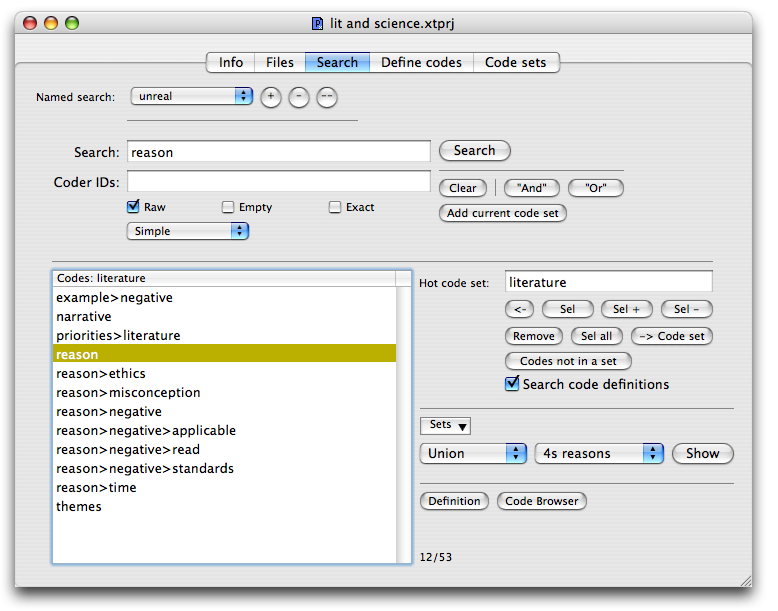 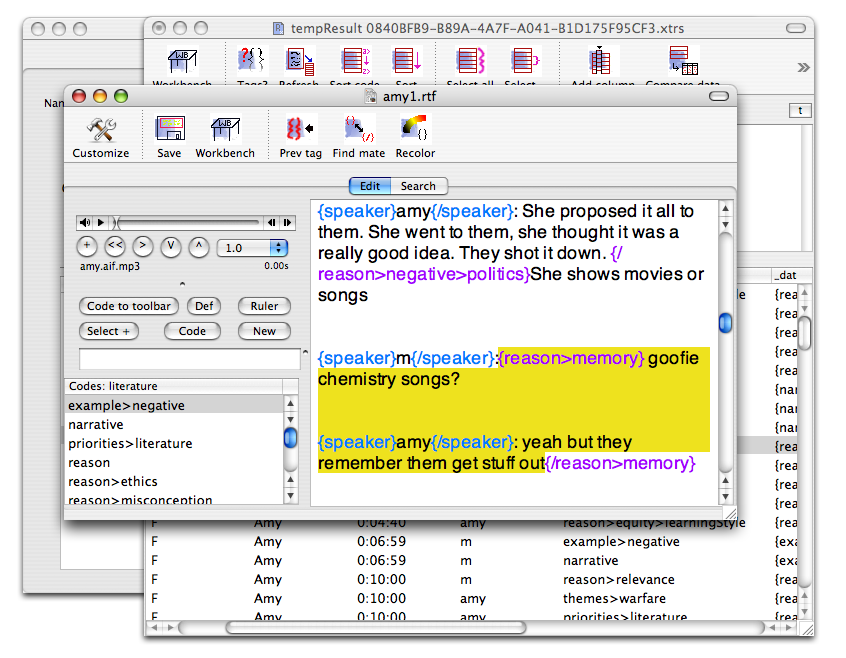